Omvendt undervisning og nettstøttet veilederutdanning
Veiledningskonferansen i Drammen 
Torsdag 16.02.2017

Kirsten Sivertsen Worum
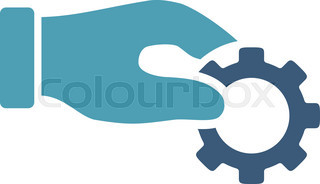 Utdanningskvalitet og studentenes læringsmiljø (UiT 2015 )
Undervisningskvalitet omfatter:
Det faglige og pedagogiske nivået på og gjennomføringen av undervisningsaktiviteter og veiledning.
Formål med kvalitetssystemet:    
Identifisere god kvalitet, avdekke kvalitetssvikt og bidra til korrigering av sviktende kvalitet

Målsetninger for UiTs arbeid med utdanningskvalitet
Bruke fleksible og nettstøttede undervisningsformer som sitt viktigste virkemiddel for å gjøre utdanninger tilgjengelig utenfor campusene
Struktur for omvendt undervisning i veilederutdanningen
Samlinger






2 . Nettarbeide






3. Arbeidskrav: 4 mappetekster

4. Veiledning på  skype på 1. og 3. tekst

5. EVALUERINGER ETTER HVER SAMLING
5.
Samling
4.
Samling
3.
Samling
2.
Samling
1.
Samling
Nettforelesning

Nettdiskusjon
Nettforelesning

Nettdiskusjon
Nettforelesning

Nettdiskusjon
Nettforelesning

Nettdiskusjon
Problemstilling og data
1.) Hvordan beskriver veiledningsstudentene kvalitet relatert til mangfoldet av innhold og aktiviteter i det nettstøttede studietilbudet?


2.)  Hvilke «kvaliteter» kan identifiseres i studentevalueringene i veilederutdanningen?


3.)  Hvilke «kvalitetssvikt» kan avdekkes i studentevalueringene  i veilederutdanning?
Teoretisk rammeverk for studien
Bakhtins dialogiske prinsipp: 
En ytring er aldri isolert, den inngår i en dialog (Bakhtin 2003).En kan ikke forstå et synspunkt «utan den nødvendige relasjonen til andre deltakere i talekommunikasjonen» (Bakhtin 2005s. 9)

Epistemologiske tilnærming:
Mening skapes  gjennom et samspill av ulike «stemmer». Dette gjeld både for skriftlig  og muntlig tale (Bakhtin 2005,s.11)
 

«Utdanningskvalitet blir til i møtet mellom studenter og undervisere, mellom undervisere og studenter i mellom» (KD.2016-2017,s.21)
Organisering og struktur på  studiet
Godt lagt opp slik at vi kan få til å studere ved siden av en hektisk arbeidshverdag.
I etterkant skjønner jeg hvor mye jeg har lært av aktivitetene mellom samlingene.
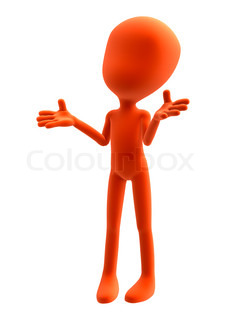 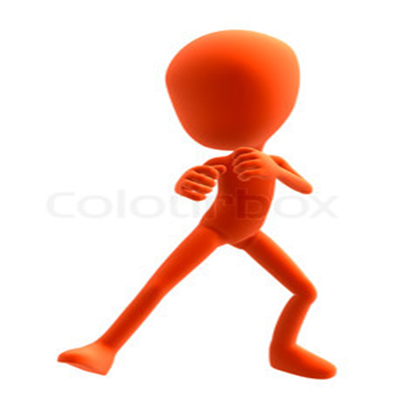 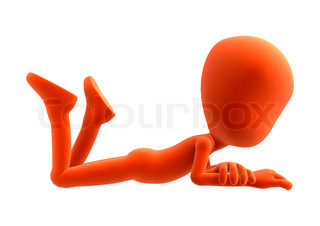 Organisering og struktur på  studiet
Strukturen på studiet sikrer framdrift ! Det er god struktur på nettsiden og på hele studiet!
Nettsiden er uoversiktlig – det er vanskelig å finne fram
https://fronter.com/uit/main.phtml
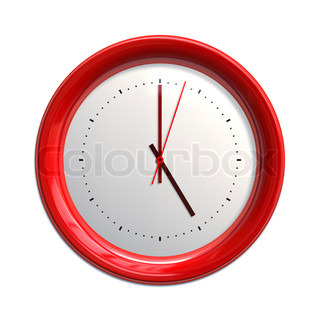 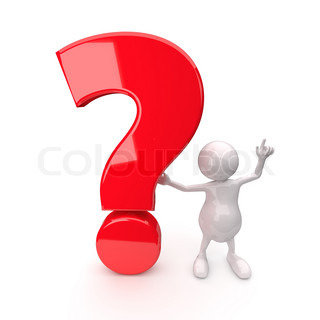 Forelesninger
Se forelesningen på nytt når noe er uklart
Flott som repetisjon
Se forelesningene når det passer
Gode forelesninger  og relevante tema
Får fullstendig ro til konsentrasjon.
Flere forelesninger på samlingene
Gjerne flere nettforelesninger
Forbedre lyden
Forelesningene må ikke bli for lang
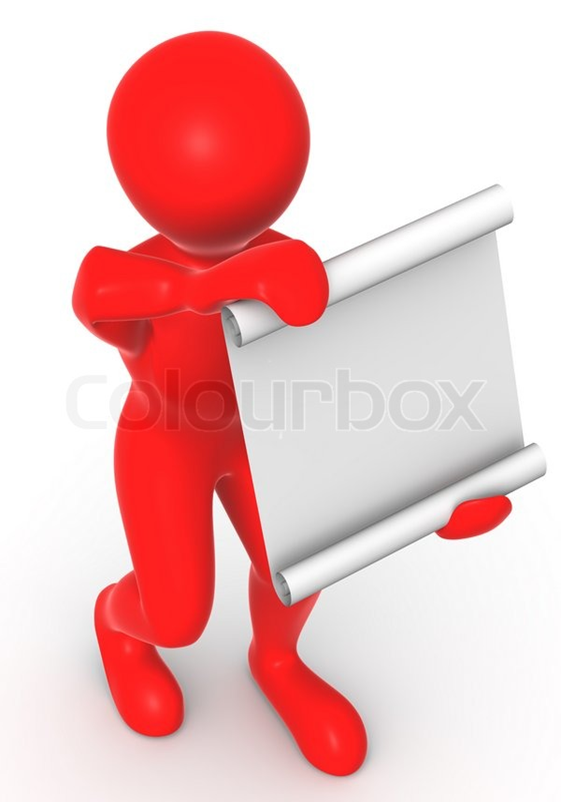 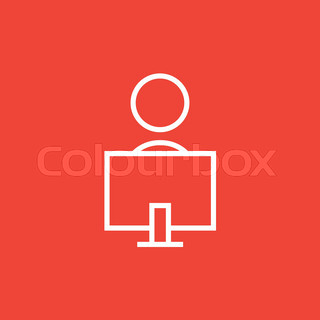 Nettdiskusjoner
Samtalene vi har hatt i kollokviegruppa som forarbeid til nettdiskusjonene har vært interessante og bidratt til å knytte sammen teori og praksis. Seminarene i etterkant har vært et viktig bidrag til utvikling av forståelsen
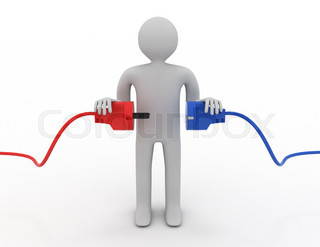 Alt for mye arbeid
Utbytte av nettdiskusjonen kan diskuteres i forhold til mengden arbeid
Seminar
Seminarene er så relevant, de gir knagger til teori. De bidrar til å skape sammenheng mellom teori og praksis. Engasjerende da det tar opp studentenes spørsmål knyttet til ulik tematikk. Veldig lærerikt å høre andres tanker  omkring tema og problemstillinger.
Behold den fine ordningen med få studenter og en lærer på  seminarene, da snakker alle. Man har fått drøftet forskjellige perspektiv. Skulle hatt mer tid til dette.
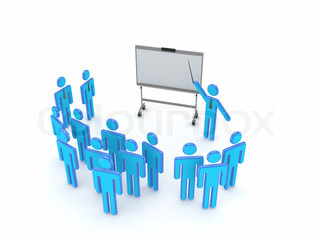 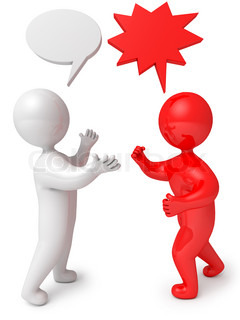 Veiledningsøvelser
Viktig at vi får praktisert det vi leser om i veiledning. Øvelsene har skapt trygghet i veilederrollen. Veiledning av faglærer under øvelsene gjør at jeg lærer mye! Interessant og  lærerikt med konkrete tilbakemeldinger. Skifte av roller er bra! Jeg lærer mye av at det legges inn fokusområder i veiledninga
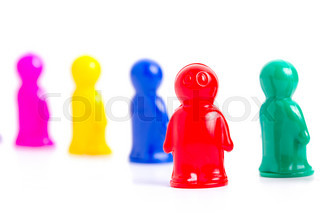 Ønsker enda mer tilbakemelding og deltagelse  fra faglærer
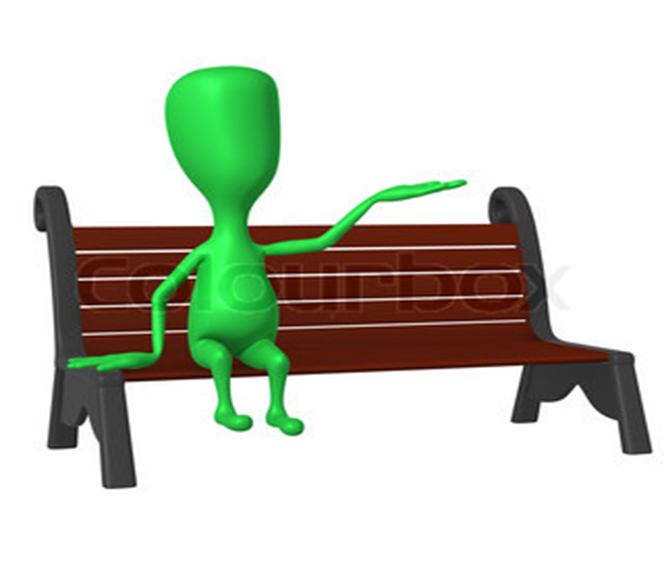 Tekstene – arbeidskravene
Tekstene har vært gull verdt for å sette seg inn i og få satt ord på egen utvikling  og teori, og koble dem sammen. Har lært så mye av å skrive disse tekstene. Veileder har gitt  relevante og tydelige tilbakemeldinger, det har hatt stor betydning for læringen.
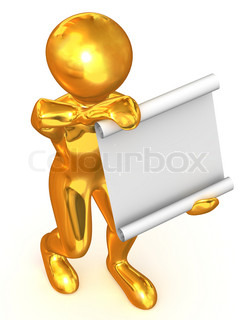 Arbeidskravene har vært faglig lærerike. Gjort meg mer reflektert og bevisst egne styrker /svakheter.
Tekstene – arbeidskravene
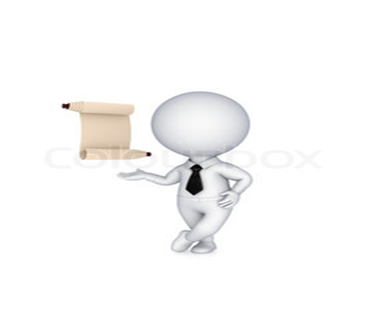 4
Har lært mye av tekstene, men synes det har vært  for mange
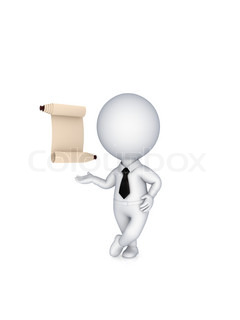 1
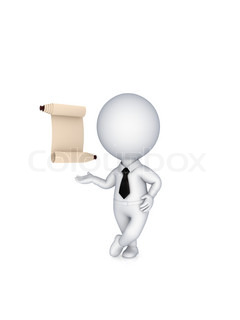 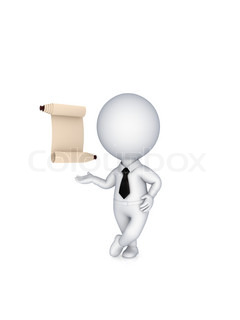 2
3
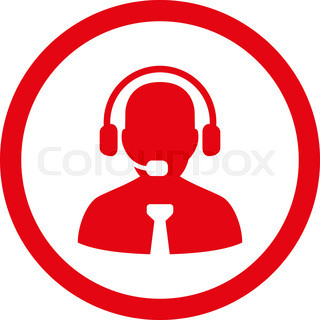 Veiledning  på tekster  - Skype
Det er bra, men utstyret må virke. 
Kjempenyttig – det bidro til videre utvikling av teksten min.
Flott og konstruktiv tilbakemelding . Fantastisk med skype for business. Likte at det var helt konkret på teksten min.
«Fikk ikke brukt Skype da vi ikke hadde nødvendig utstyr på jobb». «Har ikke kamera. Kan ikke bruke iPad».
«Fikk ikke brukt skype»
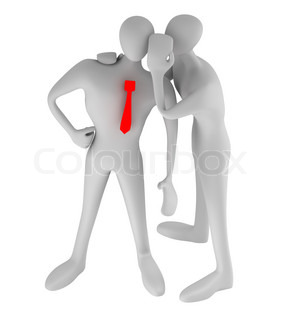 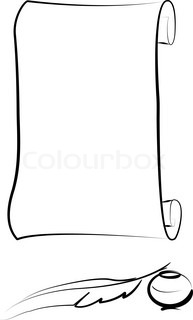 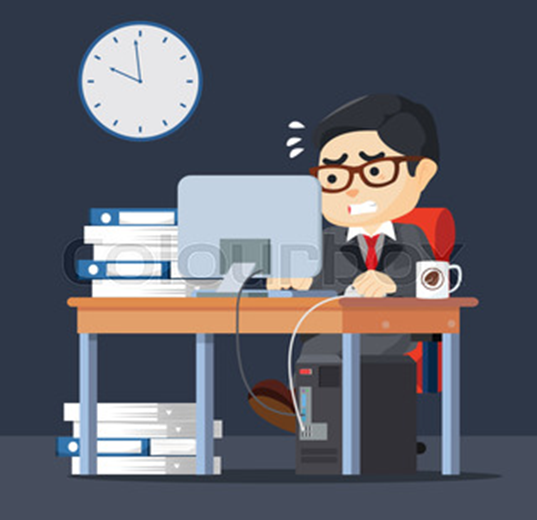 Problemstillinger til  videre diskusjon
1.) Hvilke kvaliteter bør en etterstrebe i en nettstøttet - fleksibel veilederutdanning?
2.) Hvilke forutsetninger må ligge til grunn for å fremme kvalitet i en nettstøttet – fleksibel veilederutdanning?
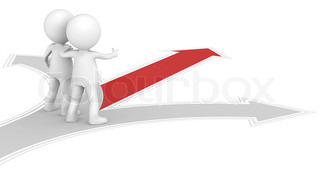 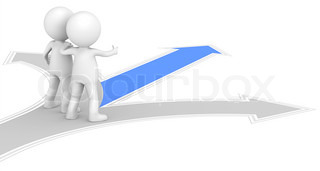 Referanser
Bakhtin, M.,(2003) Latter og dialog Utvalgte skrifter. Oversatt av Mørch, A.J., Oslo: Cappelen Akademisk Forlag 
Bakhtin, M.,(2005) Spørsmålet om talegenrane. Omsett av Slaatelid Rasmus.T.  Oslo: Pensumtjeneste A/S
Hitching,Tonje,R.,Veum, Aslaug(2015) Diskursanalyse i praksis. I (red.) Hitching,T.,R., Nilsen,A.,B.,& Veum,A. Diskursanalyse i praksis. Metode og analyse. Kristiansand: Høyskoleforlaget 
Kunnskapsdepartementet (2017) Meld. St. 16 (2016 – 2017) Kultur for kvalitet i høyere utdanning.(Lastet ned 6.02.2017)
Slaatelid, R.,T.,(2005) Spørsmålet om talegenrane. Omsett av Slaatelid Rasmus.T.  Oslo: Pensumtjeneste A/S
UiT (2015) Avdeling for utdanning.(Lastet ned 19.01.2017) https://uit.no/om/enhet/artikkel?p_document_id=356718&p_dimension_id=88200&p_menu=65815